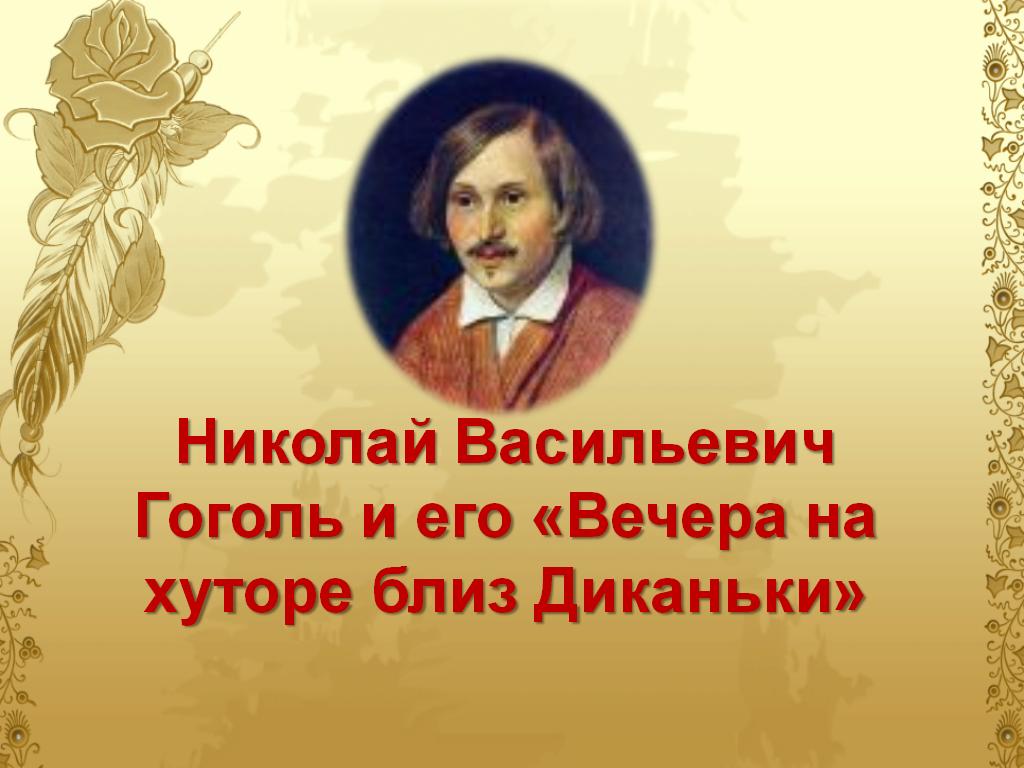 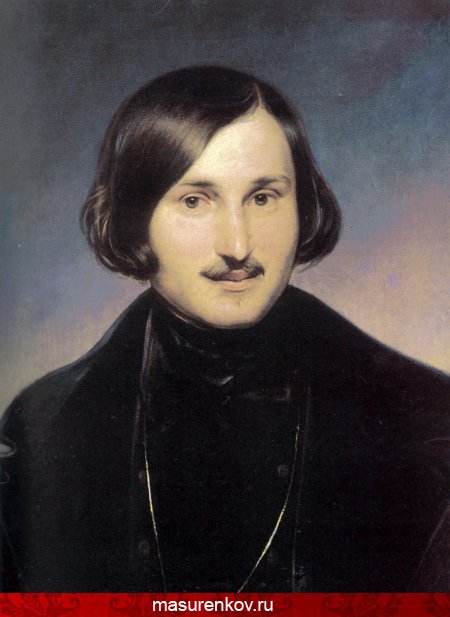 ЯРМАРКА  БЛИЗ  ДИКАНЬКИ
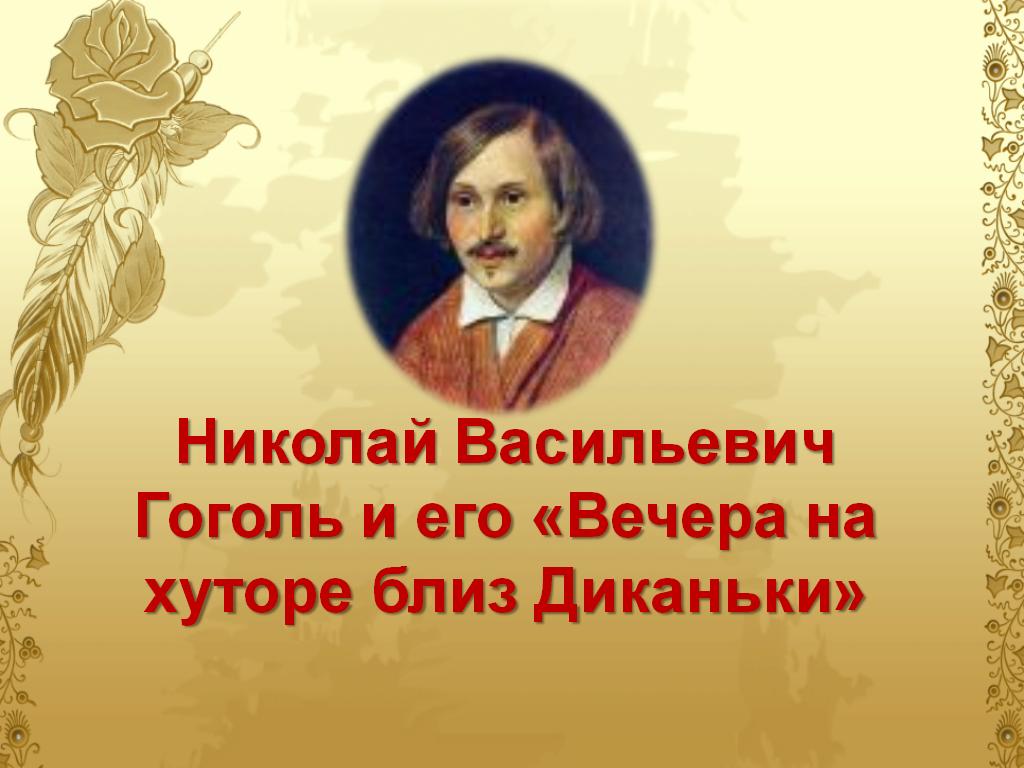 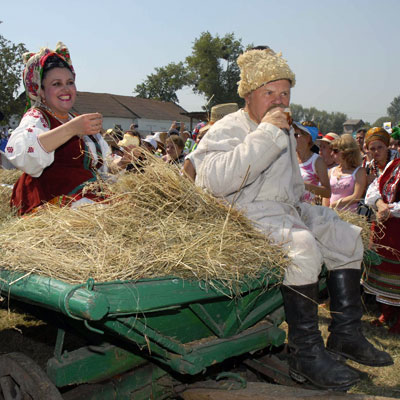 ЯРМАРКА  БЛИЗ  ДИКАНЬКИ
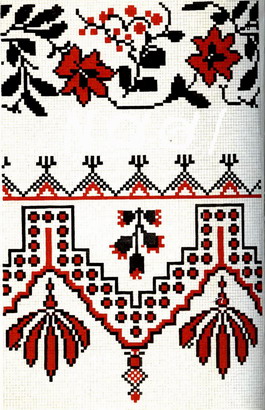 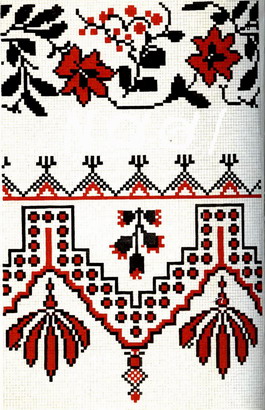 ЯРМАРКА
близ ДИКАНЬКИ
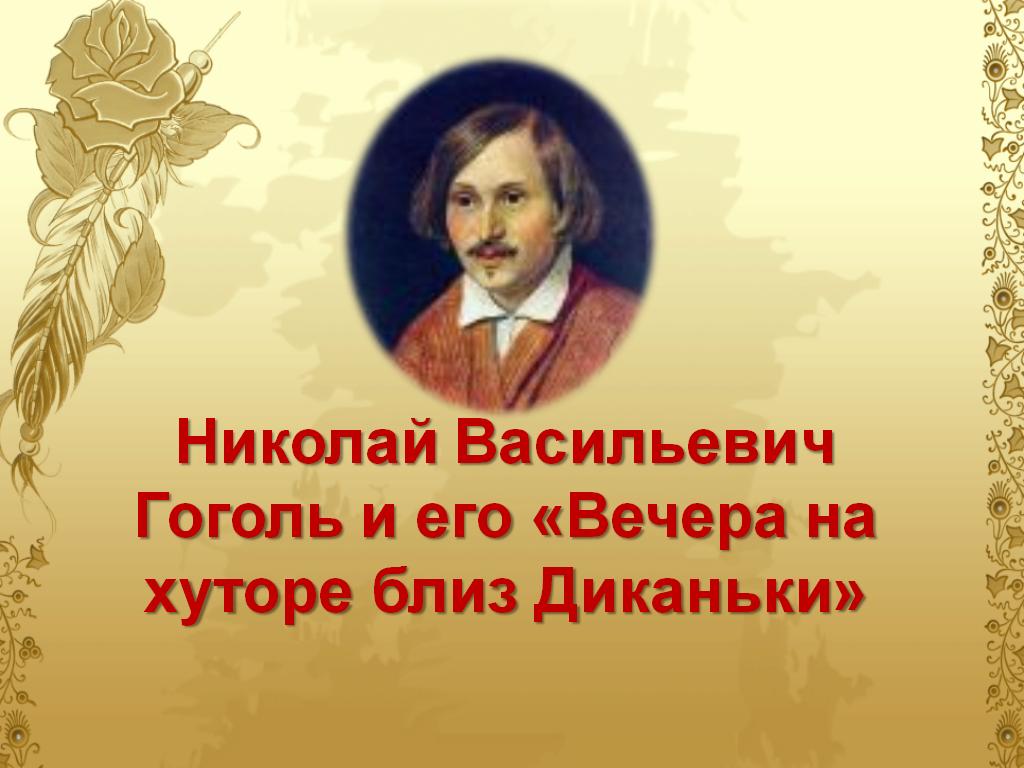 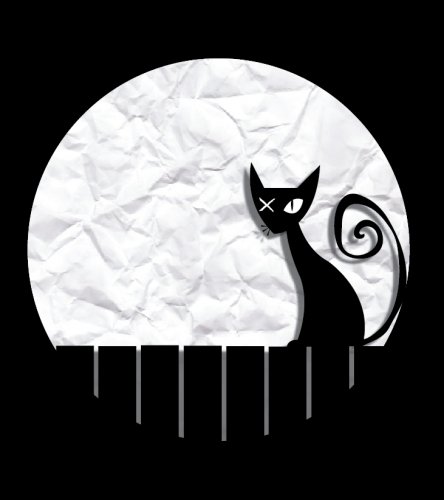 ЯРМАРКА  БЛИЗ  ДИКАНЬКИ
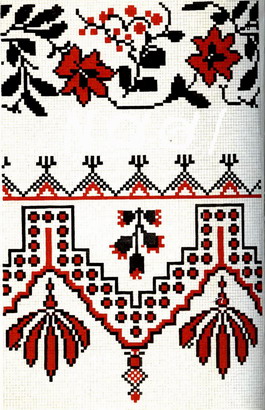 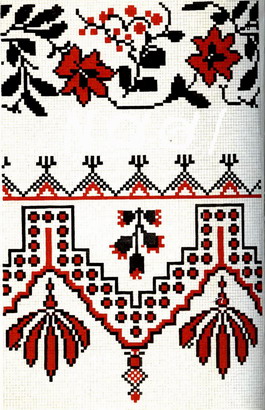 ПРИМЕТЫ
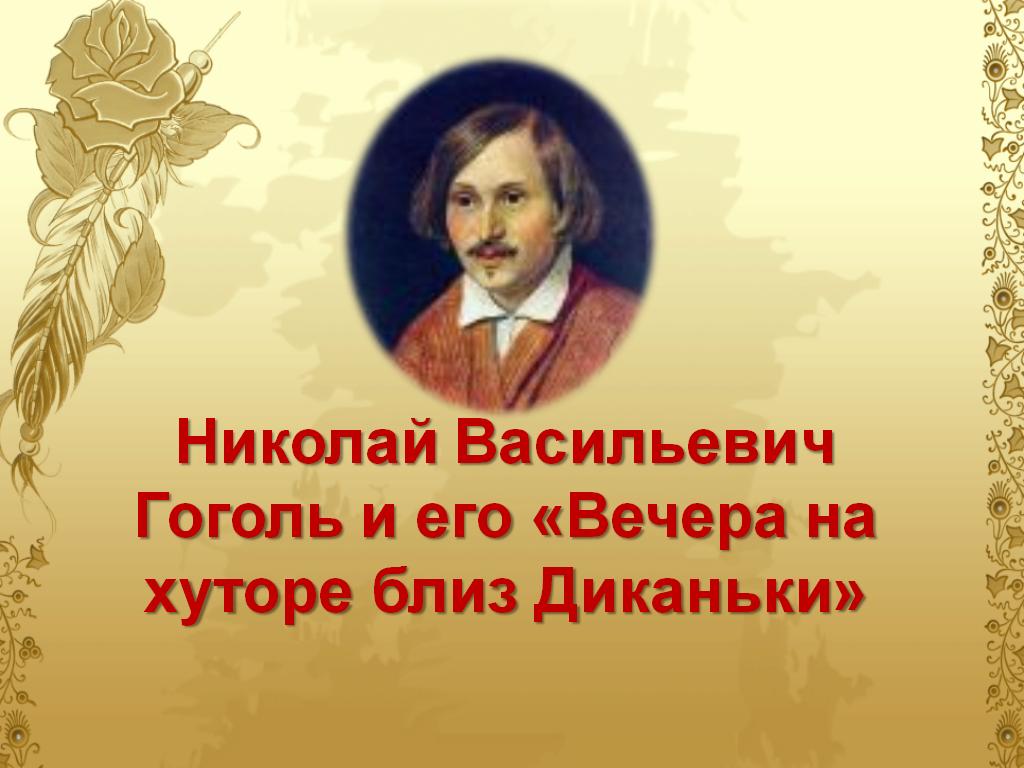 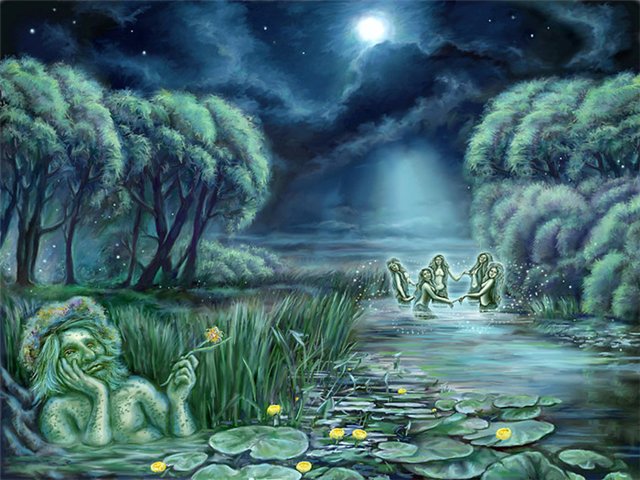 ЯРМАРКА  БЛИЗ  ДИКАНЬКИ
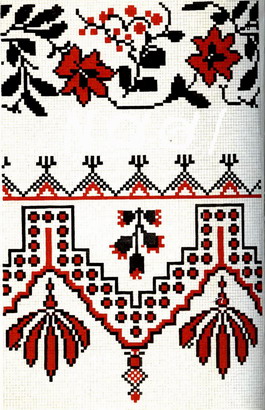 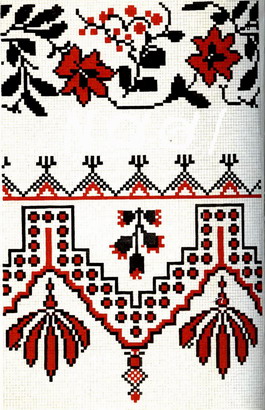 ПАНТОМИМА
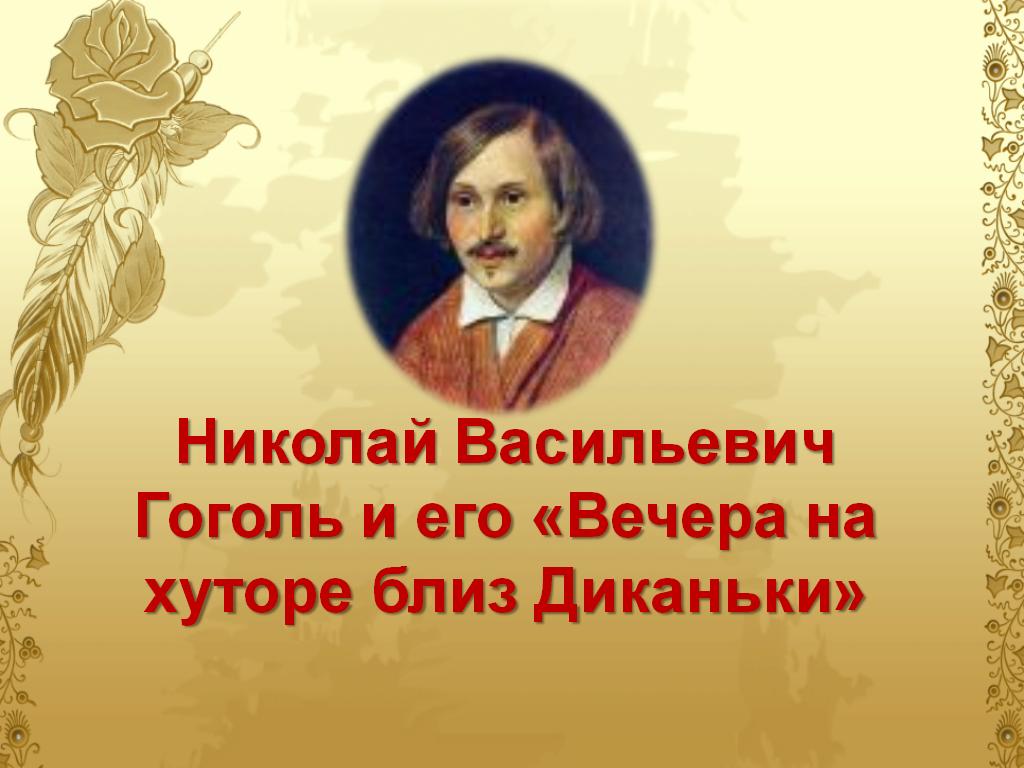 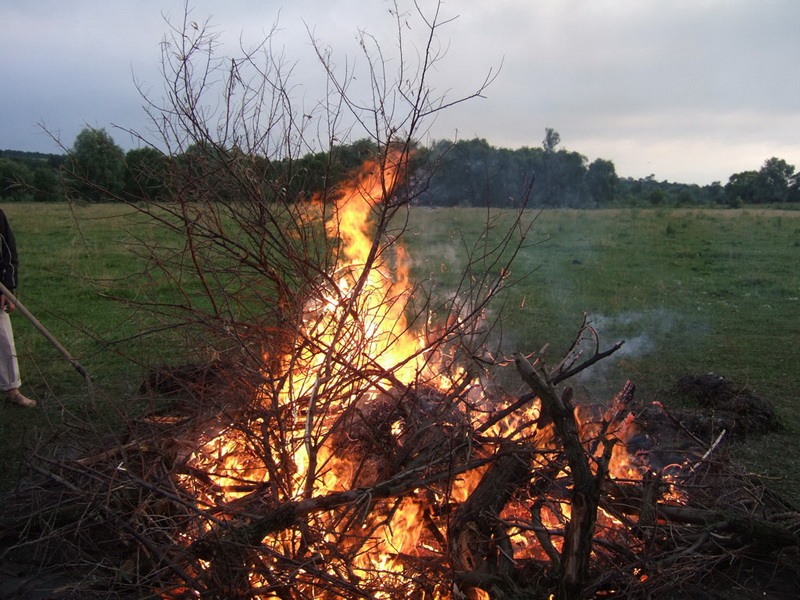 ЯРМАРКА  БЛИЗ  ДИКАНЬКИ
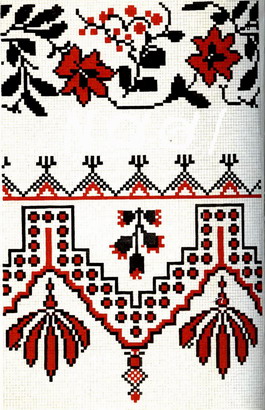 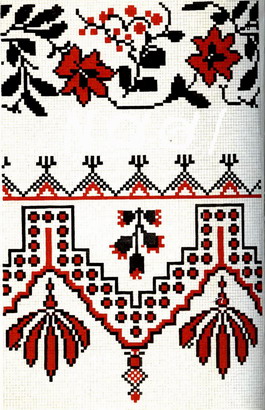 ИВАН  КУПАЛА
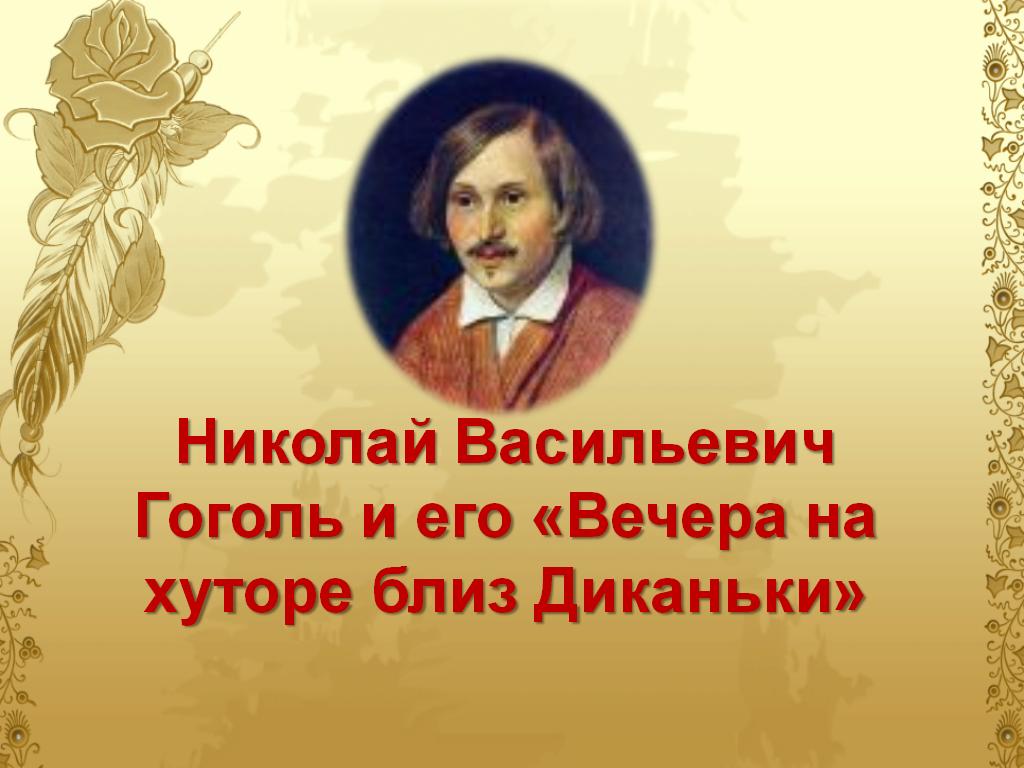 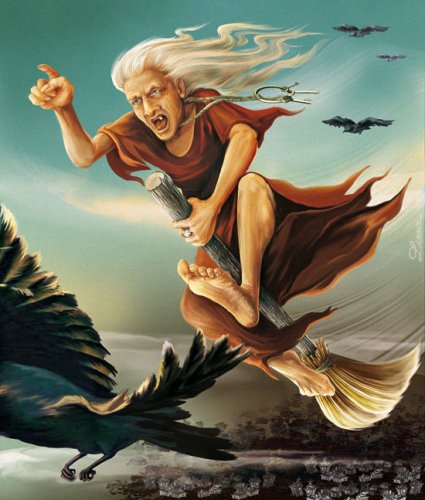 ЯРМАРКА  БЛИЗ  ДИКАНЬКИ
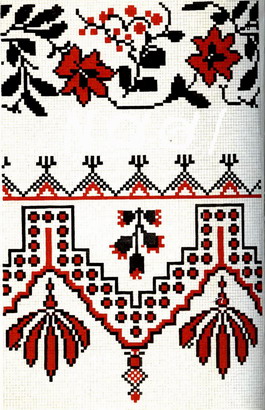 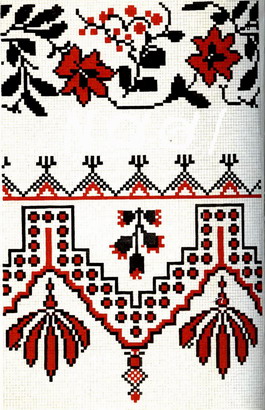 ЧЕРТЕ  ЧТО
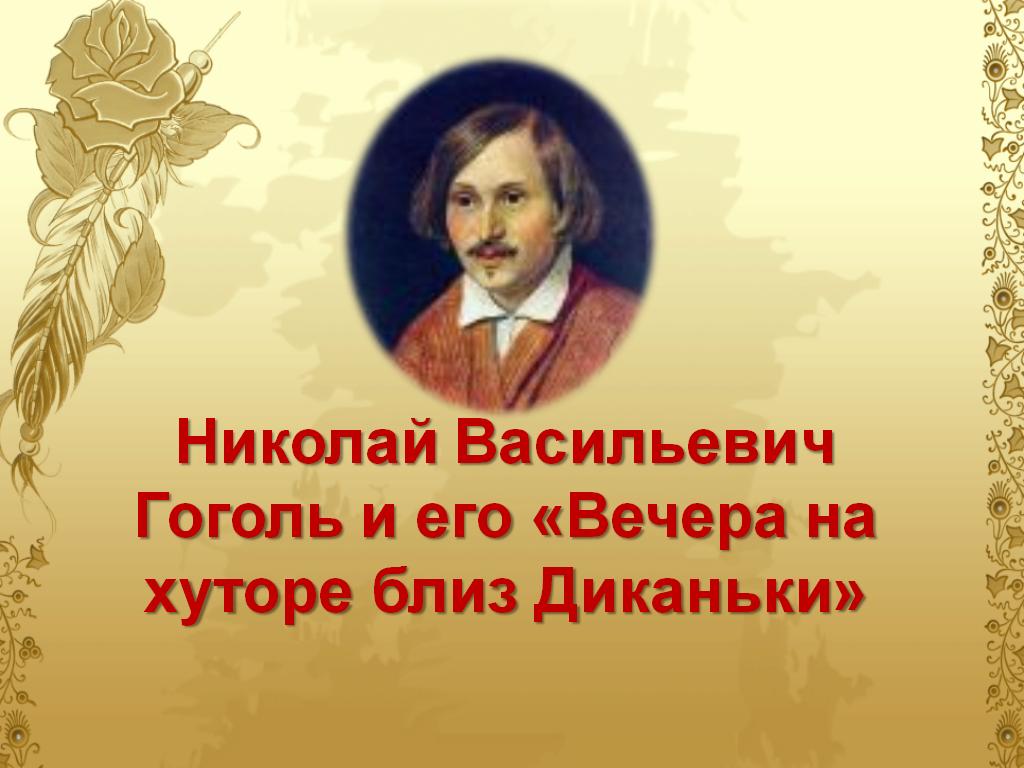 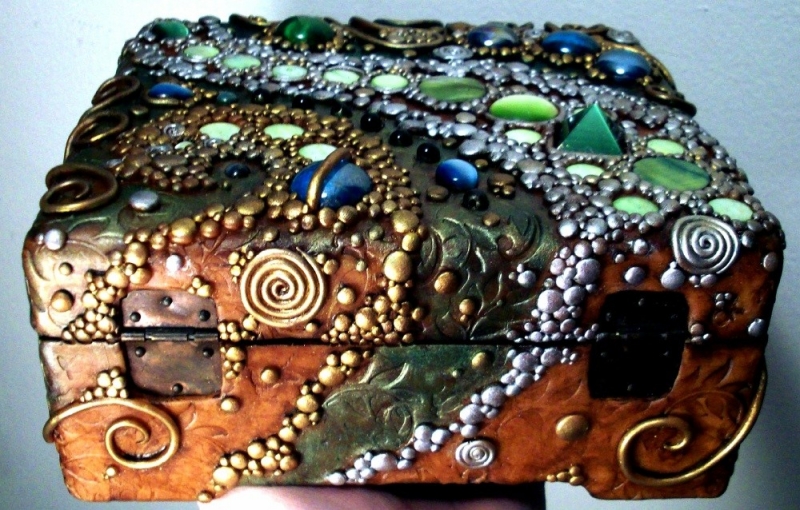 ЯРМАРКА  БЛИЗ  ДИКАНЬКИ
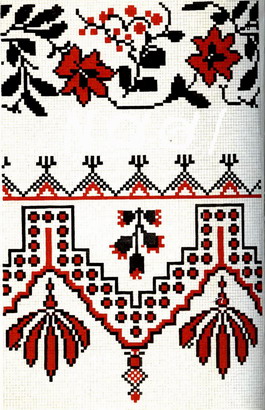 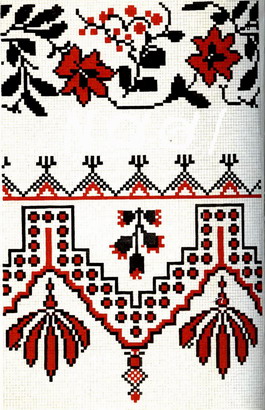 К  Л  А  Д  Ы
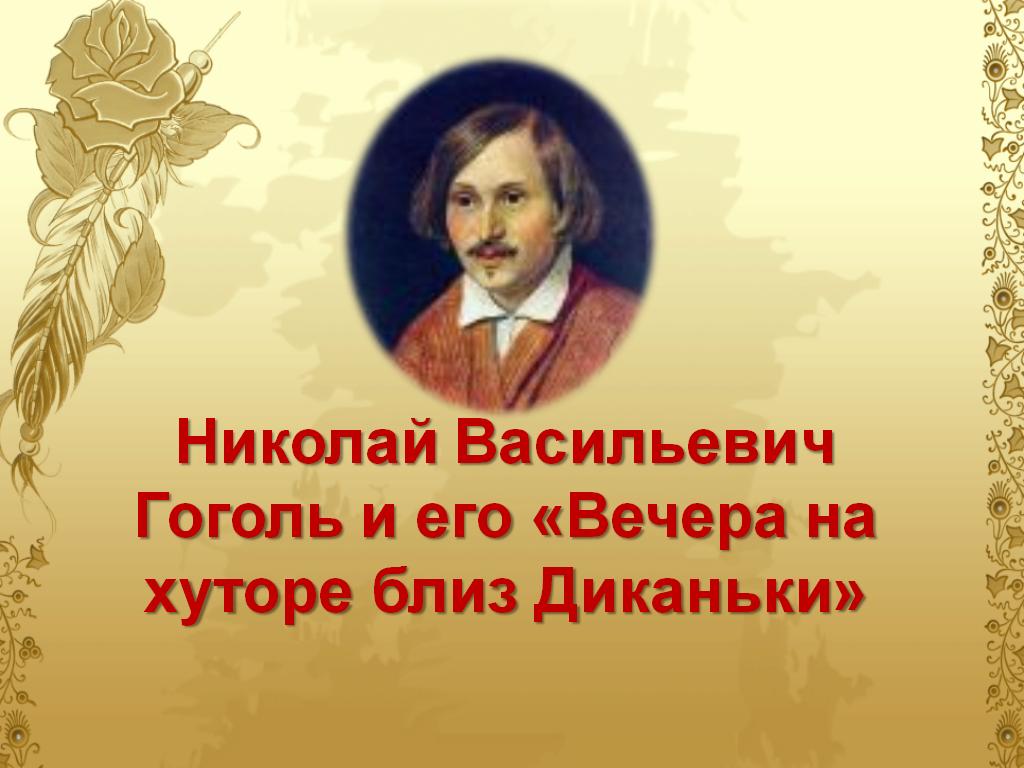 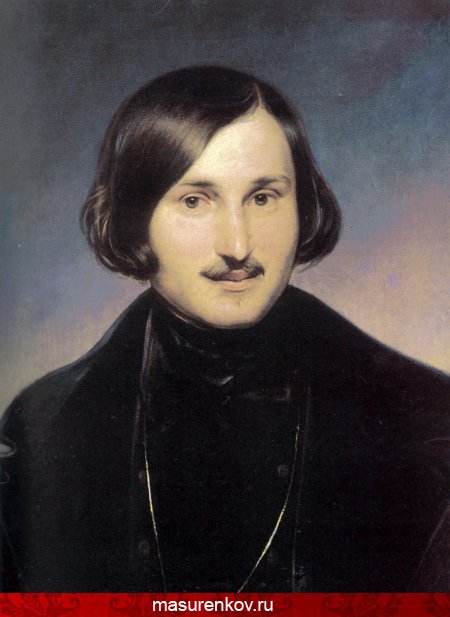 ЯРМАРКА  БЛИЗ  ДИКАНЬКИ